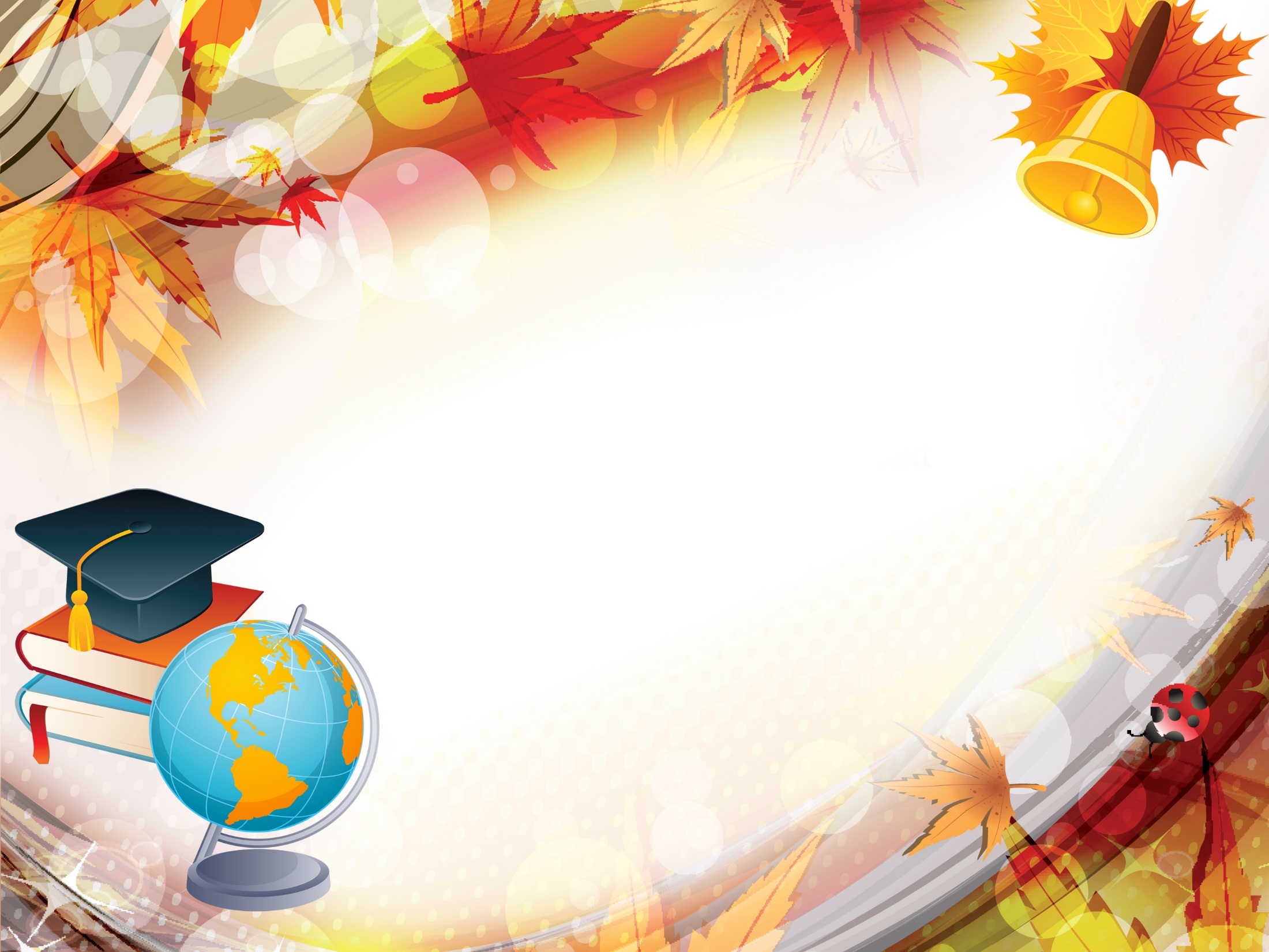 Олимпиада эрудитов(интеллектуальное многоборье)
1 сентября, 8 класс
День знаний – это праздник книг,
Цветов, друзей, улыбок, света!
Учись прилежно, ученик –
Главней всего сегодня это!!!
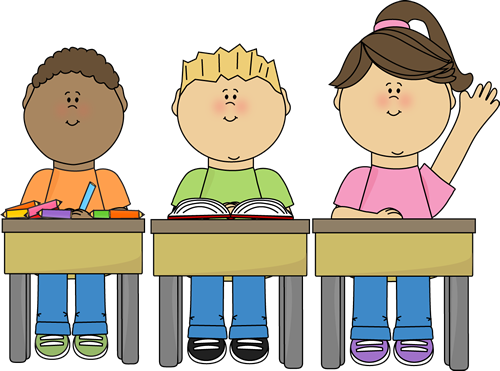 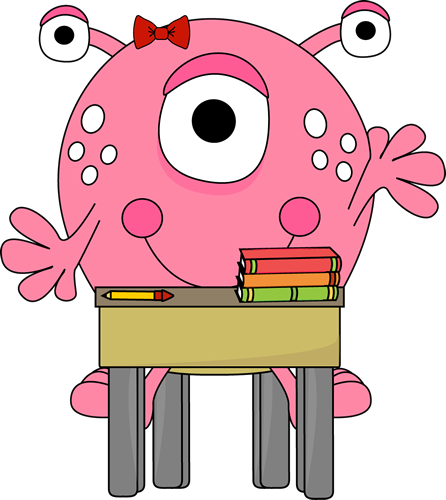 «Не тот глуп, кто не знает, 
но тот, кто знать не хочет»
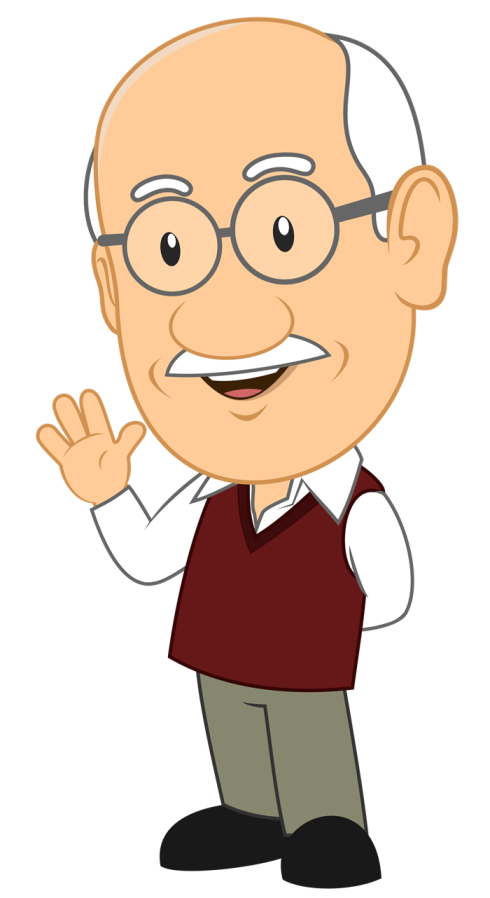 1 задание
Вопросы из разных 
областей знаний
Отвечает команда, первая поднявшая руку
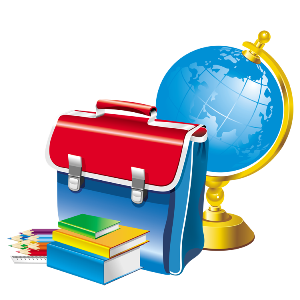 2 задание
Вопросы по географии
Отвечает команда, первая поднявшая руку
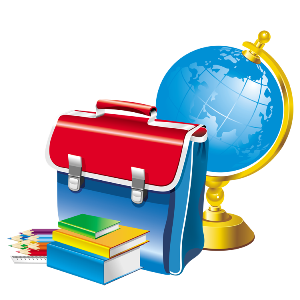 3 задание
Загадки
Ответы записываются на листочках
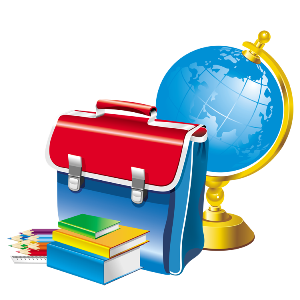 4 задание
Вопросы по 
русскому языку
Расставить ударения в словах
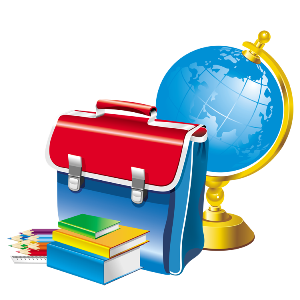 4 задание. Ответ
Бармен, свёкла (ударение на первом слоге); 
Арахис, феномен (ударение на втором слоге); 
Баржа, творог (ударение может быть как на первом, так и на втором слоге).
Алфавит, квартал, портфель, документ, магазин, эксперт, каталог, каламбур (ударение на последнем слоге);
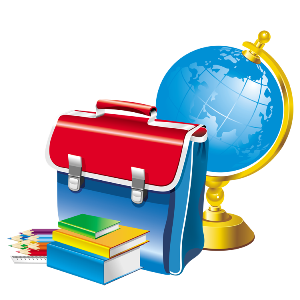 5 задание
Музыкальные вопросы
Отвечает команда, первая поднявшая руку
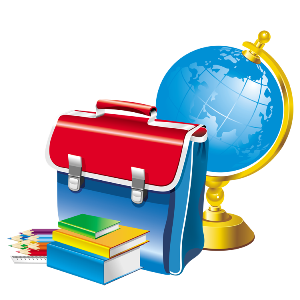 6 задание
Вопросы по биологии
Отвечает команда, первая поднявшая руку
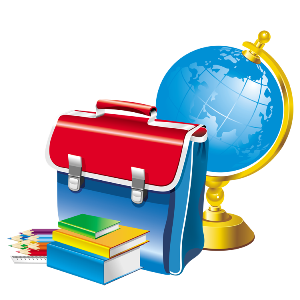 7 задание
Вопросы по иностранному языку
Отвечает команда, первая поднявшая руку
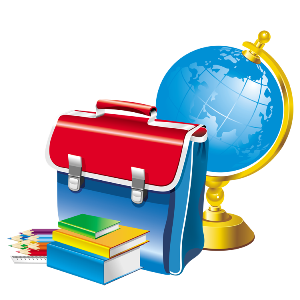 8 задание
Вопросы по сказкам Отвечает команда, первая поднявшая руку
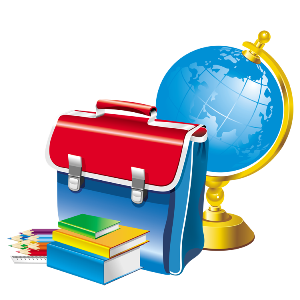 9 задание
Вопросы по литературе
Каждой команде зачитывается отрывок из литературного произведения. Требуется назвать это произведение. Можно получить дополнительный балл, если будет назван автор произведения.
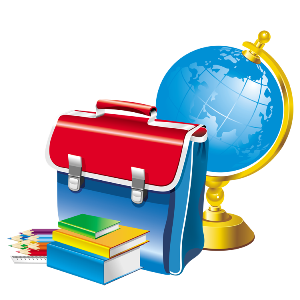 9 задание. 1 команда
На третий день мне всё-таки удалось подстрелить этого проклятого зайца.
Чуть только он упал на траву, я соскочил с лошади и бросился рассматривать его.
Представьте себе моё удивление, когда я увидел, что у этого зайца, кроме его обычных ног, были ещё запасные. У него было четыре ноги на животе и четыре на спине!
Да, на спине у него были отличные, крепкие ноги! Когда нижние ноги у него уставали, он перевёртывался на спину, брюхом вверх, и продолжал бежать на запасных ногах.
Не мудрено, что я как угорелый трое суток гонялся за ним!
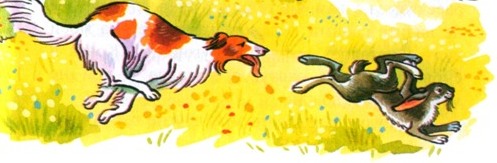 9 задание. 2 команда
–Чтобы стать королевой, ваша прабабка казнила свою сестру, но ваш дед отобрал у неё корону и заточил свергнутую королеву в крепость! Ваш отец казнил вашего деда, чтобы каких-нибудь два года сидеть на троне. Всего два года! Вы, должно быть, помните: его однажды утром нашли в постели мёртвым. Потом стал королём ваш старший брат. Он слишком мало считался с желаниями своих
министров, и вы, конечно, хорошо помните, что с ним произошло. Он поехал в горы и свалился в пропасть! Затем корону получили вы... Возлагая на вас корону, мы надеялись, ваше величество, что вы никогда не забудете о печальном конце своих предшественников! Не забывайте, ваше величество, что у вас есть младший брат, который, может быть, ожидает того, чтобы...
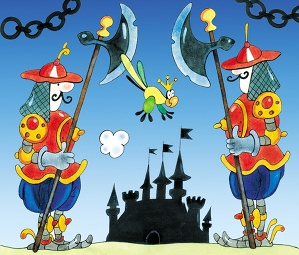 9 задание. 3 команда
Конверт был запечатан в нескольких местах. Доктор осторожно сломал печати, и на стол выпала карта ка-кого-то острова, с широтой и долготой, с изображениями глубин моря возле берегов, с названием холмов, заливов и мысов. Вообще здесь было все, что может понадобиться, чтобы без всякого риска подойти к не-ведомому острову и бросить якорь.
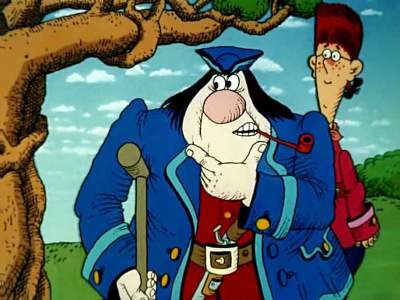 Остров имел девять миль в длину и пять в ширину. Он напоминал жирного дракона, ставшего на дыбы. Мы заметили две гавани, хорошо укрытые от бурь, и холм посередине, названный «Подзорная Труба».
На карте было много добавлений, сделанных позже. Резче всего бросались в глаза три крестика, сделанных красными чернилами.
10 задание
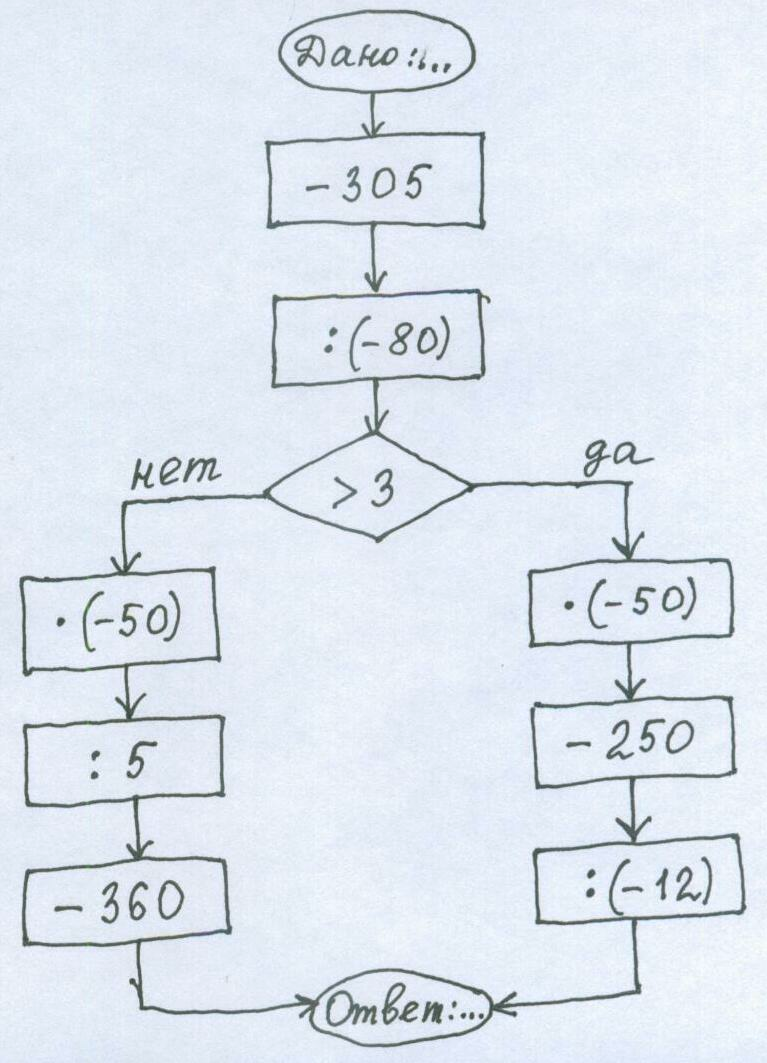 Вопрос по математике Проведя вычисления по схеме, дайте ответ, если:
а) 945
б) – 255
11 задание
Конкурс капитанов 
Вы увидите последовательность картинок, вам нужно запомнить каждую деталь этих картинок, по ним вам буду заданы вопросы
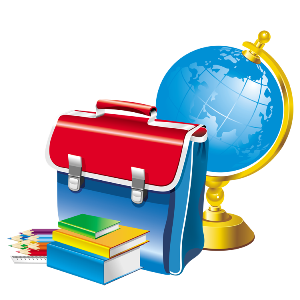 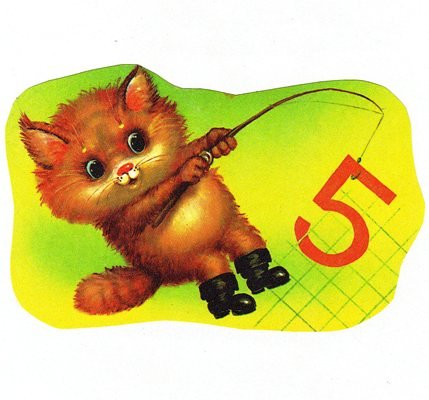 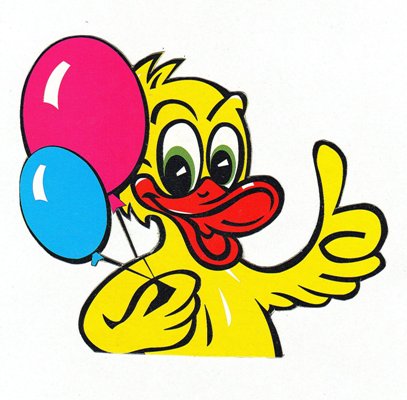 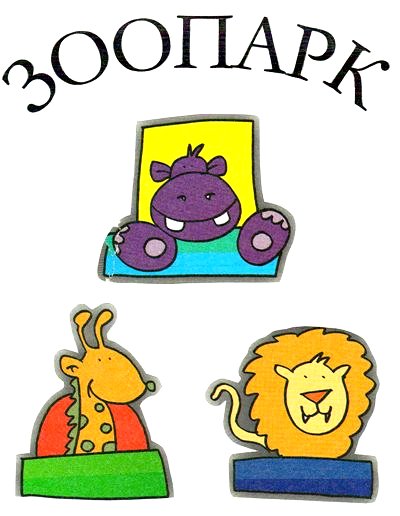 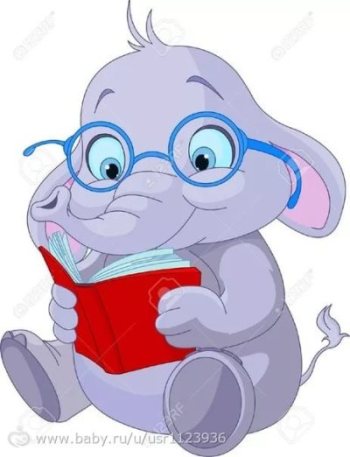 12 задание (последнее)
Блицвопросы
11 вопросов каждой команде
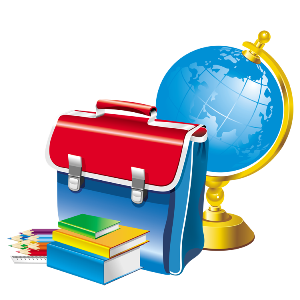 С Праздником Знаний!
Со школой, с друзьями!
С добрыми, строгими учителями!
Солнышка с первым осенним лучом!
С чудесным, прекрасным праздничным днем!
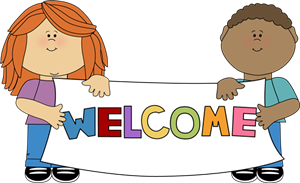